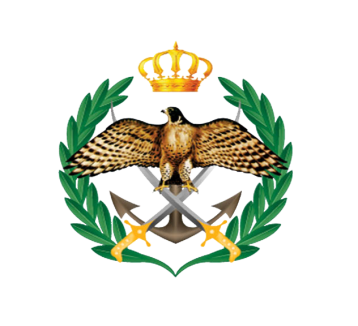 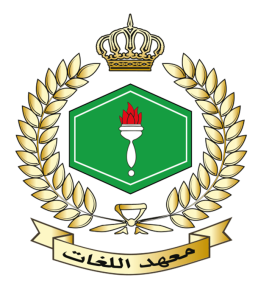 Jordanian Armed Forces
Language Institute  - JAFLI
JAFLI
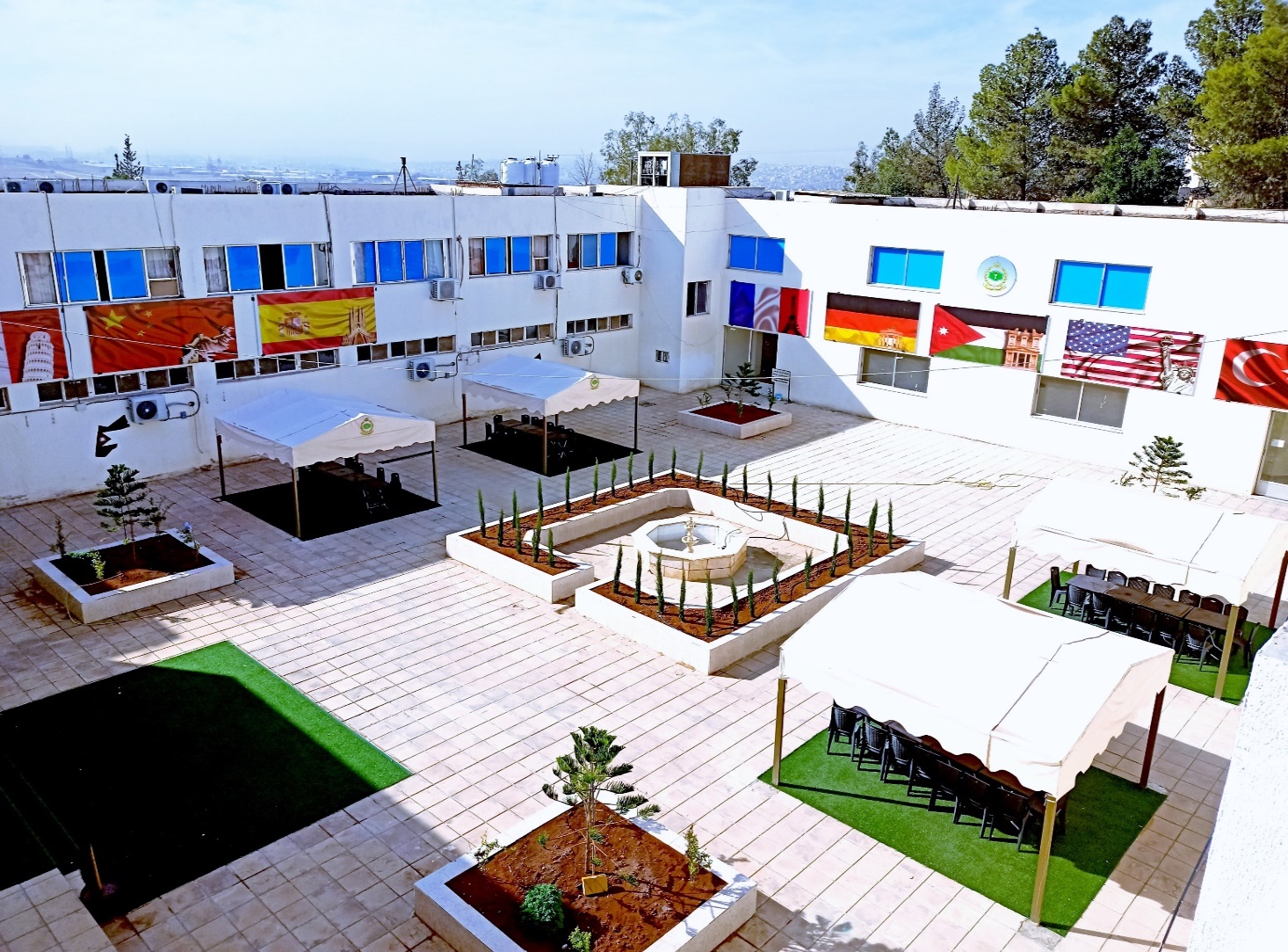 JAFLI 
Current Situation and (e)Future

NATO BILC CONFERENCE – LORETO, ITALY
 May. 2022





Col Dr Saleh Khalailah – Commandant of JAFLI
31.05.2022
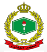 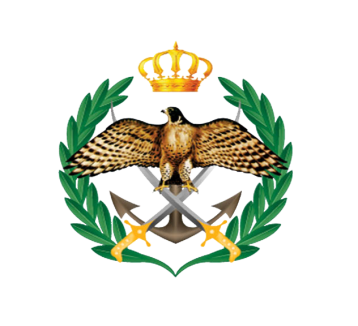 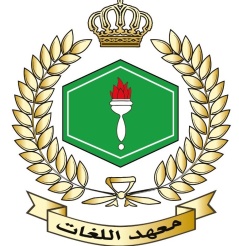 JAFLI – Areas of Expertise
Areas of Expertise
JAFLI
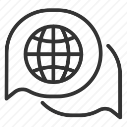 TESTING
TEACHING
TRANSLATION
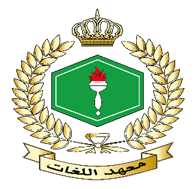 Placement tests, achievement tests, progressive tests, alternative tests & Standard Level tests according to CEFR & (soon) STANAG 6001
12 Languages: Arabic, English, German, Turkish, French, Chinese, Hebrew, Russian, Italian, Spanish, Greek, Farsi

56 Language Teachers: 28 English ALC, 28 other FLs
Translation and interpreting according to JAF needs. We started establishing a regional center for translation services
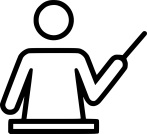 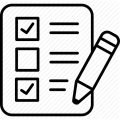 Since 1968
31.05.2022
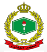 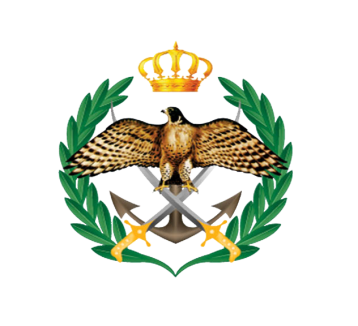 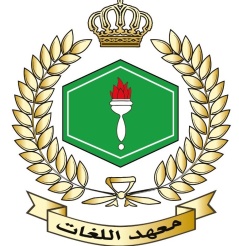 Language Training in JAFLI
JAFLI
31.05.2022
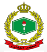 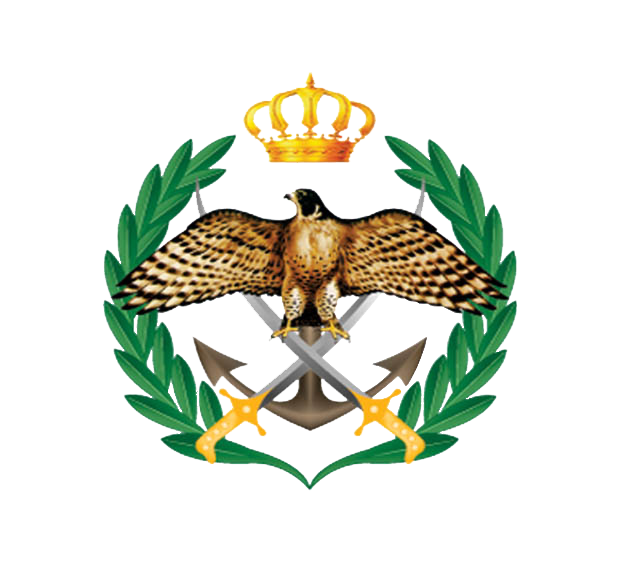 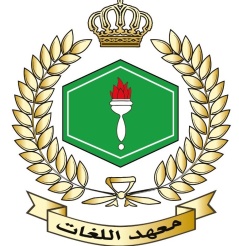 Pandemic Impact – Timeline
JAFLI
Timeline & procedures
31.05.2022
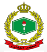 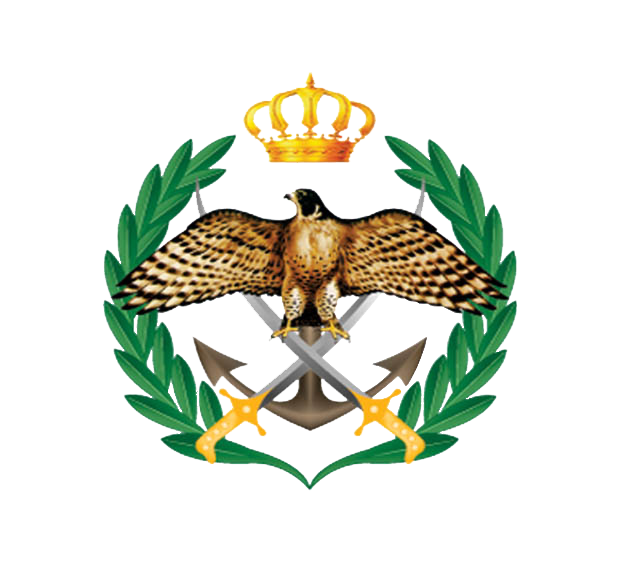 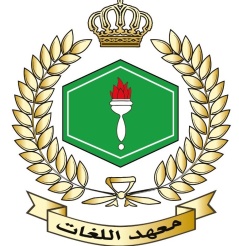 Pandemic Impact on Training & Testing
JAFLI
Technical:
infrastructure in JAFLI, Hardware & Software
Intensive technical support needed

Organizational and pedagogical:
      Transformative effect on training & testing
Challenges for planning and providing strategies 
Digital pedagogy – blended learning & the new Normal
Training the Trainers & Students
Workload (had to be reduced and adapted to the course needs)

International cooperation
Negative effect on the number  of  international learners of Arabic at JAFLI
Difficult planning for further training of trainers at partner language schools
Negative effect on trainer  exchange programs
Better online contact 

Testing:
New regulations, more time and effort needed
Testing Lab. capacities were reduced to 50%
Online Testing? Decision was made not to test online. Only in JAFLI.
31.05.2022
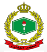 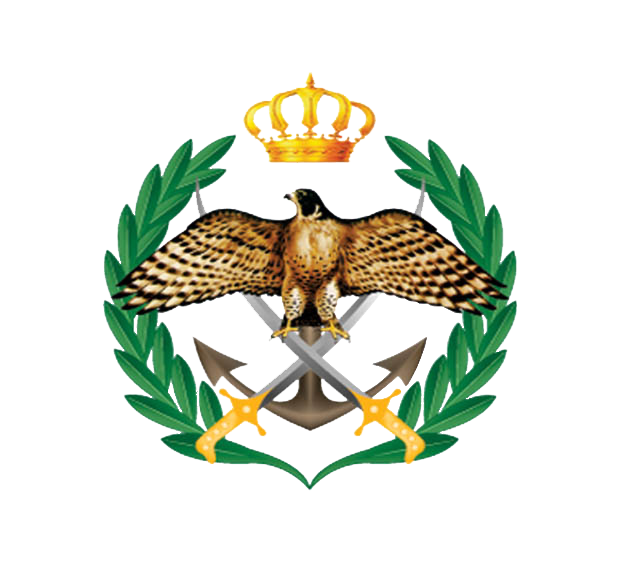 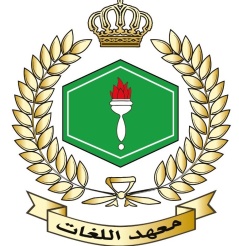 Language Training at JAFI / now & future
JAFLI
Working on hiring high qualified civilians in the near future (Instructors & Examiners), possibly with military background.

Starting direct online connection of JAFLI with some NATO language schools and centers– online classes by native speakers. JAFLI offers offer Arabic training within online exchange programs 

Working on providing JAFLI with one native language teacher for the offered languages at JAFLI English, German, French, Spanish and Turkish (full time). Possibly through language trainer exchange programs.

Offering JAFLI teachers (online) refresher and specialized language (English, German, French, Spanish and Turkish)  courses on a regular basis. JAFLI can help in training Arabic language trainers of BILC partners

JAFLI works on receiving  support in the evaluation process of new language trainers at JAFLI and regular evaluation and assessment of language training capacity in JAFLI in general.
31.05.2022
COL Dr. Saleh Khalailah 	-    Commandant of Language Institute
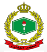 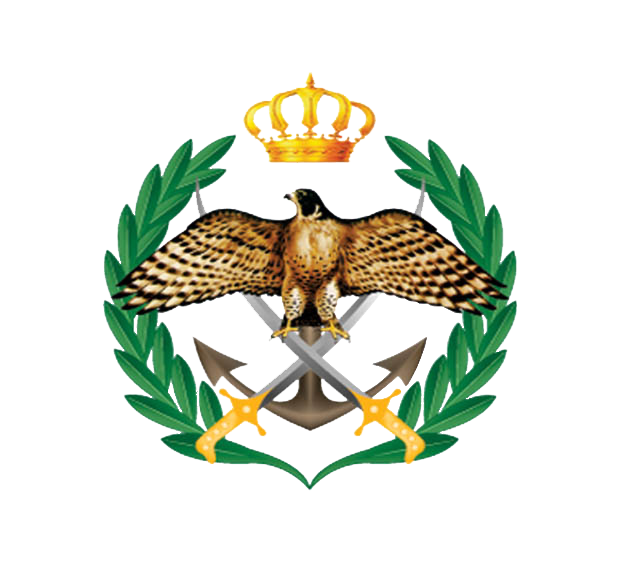 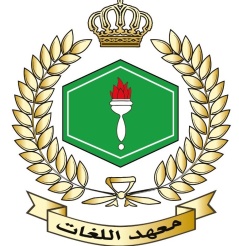 Blended Learning and (e)Future
JAFLI
BL & Online learning seen as a new Normal  integral  part of our role as teachers and learners.  
Focus on blended Learning as learning process & on learning processes and learning outcomes. 
Establishing a Center for New Technologies in Teaching & Learning Languages 
Building on the limitations of both online and in-person or/and combining the best of both
BL should not only be meant  to supplement but also to transform the language learning process. 
eTandem project to compensate for the limited interaction with native speakers – on-going project.
31.05.2022
COL Dr. Saleh Khalailah 	-    Commandant of Language Institute
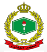 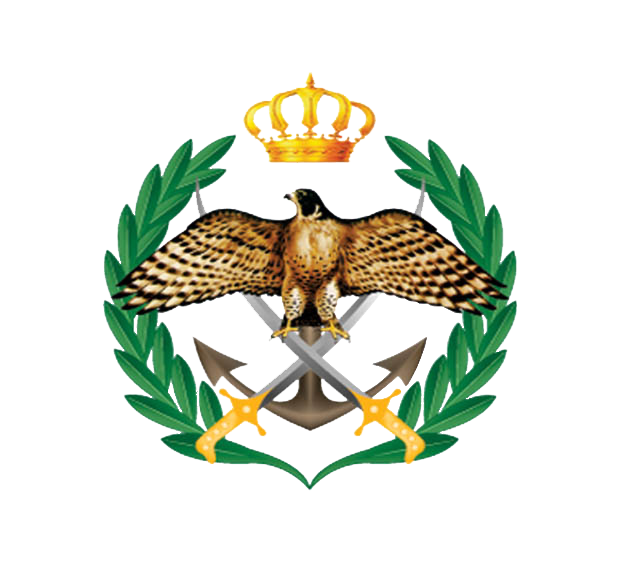 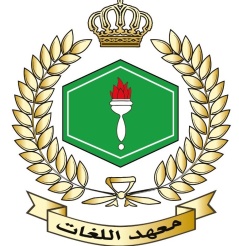 Testing – the New 2020-2022
JAFLI
Big support from NATO (BILC) to create Jordan STANAG 6001 team. Training within DCB starts soon.
 
New Organization for the testing department include :
	English Language courses testing team
	STANAG testing team
	Testing team for externals

Intensive internal training for both examiners and teachers on testing & evaluation

New language labs. (8 labs x 30 each) – some used for conduction CAT to Jordanian officers and NCOs directly through DLIELC 

New test statistics program (helped much to create new testing policy in the near future)
31.05.2022
COL Dr. Saleh Khalailah 	-    Commandant of Language Institute
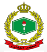 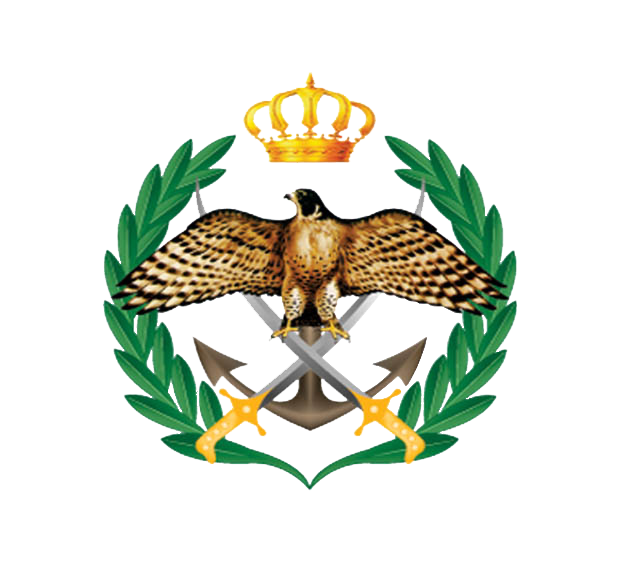 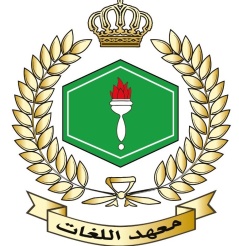 Arabic Language Training in JAFLI
JAFLI
Participants:
Since 1993, the institute got underway of teaching Arabic language for Non-Native Speaker attendants from USA, UK, Russia, Denmark, Austria, Germany, Turkey, Taiwan, Malaysia, Romania, Italy, Azerbaijan, and Australia

Courses:
So far, 80 Non-Native speaker Arabic courses have been held, 25 basic courses, 3 advanced courses, 46 refresher courses and 6 Cultural exchange courses for Australian side (ICT). All 449 attendants of these courses get intensive classes of 5 hours a day x 5 days a week with a total number of 400 hours by the end of basic course, 200 hours for the advanced course and 100 hours for the refresher course
 
1. Basic Arabic Language Course BALC for 16 weeks from the beginning of March to the   end of  June.
2. Advanced Arabic Language Course RALC for 8 weeks in the second half of the year.
3. Arabic Language Refresher Course for 4 weeks in the second half of the year.
4. Cultural Exchange Course for Australian side (ICT) for 5 days in the second half of the year.
31.05.2022
COL Dr. Saleh Khalailah 	-    Commandant of Language Institute
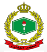 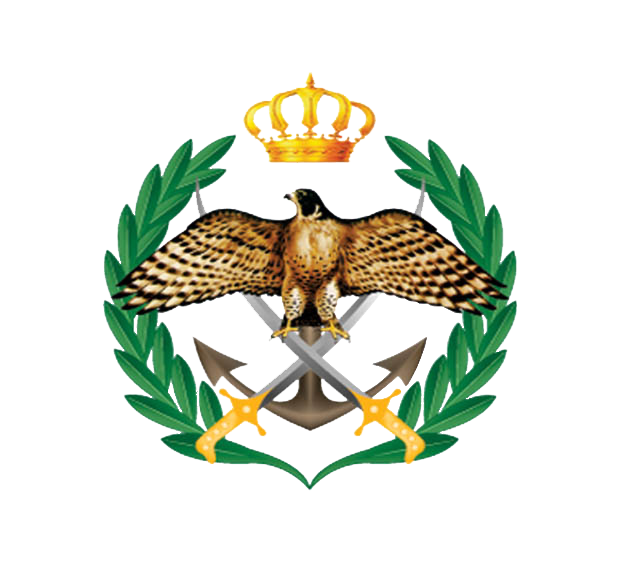 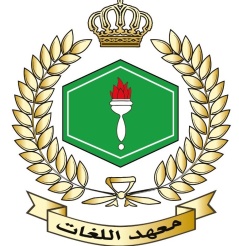 Arabic – the New
JAFLI
The New in 2020-2021: JAFLI is working on new standard tests for Arabic for non-native speakers according to CEFR (A1 & A2), ACTFL (A1 & A2) and STANAG 6001 (1 & 2); almost ready. Will be officially introduced soon.

New Arabic language courses (different durations and levels) will be launched this year (2022).

ALC level tests will be available online this year (2022).

JAFLI started offering Arabic online courses for our partners 

JAFLI started to offer online support in teaching Arabic to language schools from BILC community 

JAFLI supports partners in Military Terminology (Arabic – all other languages, mainly English)
31.05.2022
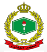 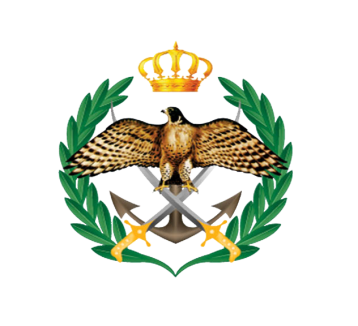 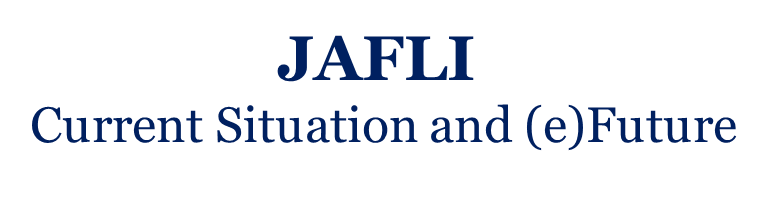 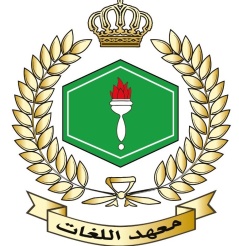 JAFLI
.
THANK YOU

Commandant of Language Institute JAFLI 
Col Dr. Saleh Khalailah
Saleh.khalailah@jaf.mil.jo
Saleh_khalailah@yahoo.com
jafli.jaf.mil.jo
Whatsapp: 00962796001067
Saleh.khalailah@jafli.mil.jo
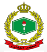